Mental Health in the workplace
A guide for employers
Emily Arnold, Solicitor at BPE Solicitors
What will we be covering?
What can employers be doing to assist employees at work?
When does a mental health condition become a disability?
Legal duties and obligations 
Managing long-term mental health related sickness absence 
Potential changes to rules around fit notes
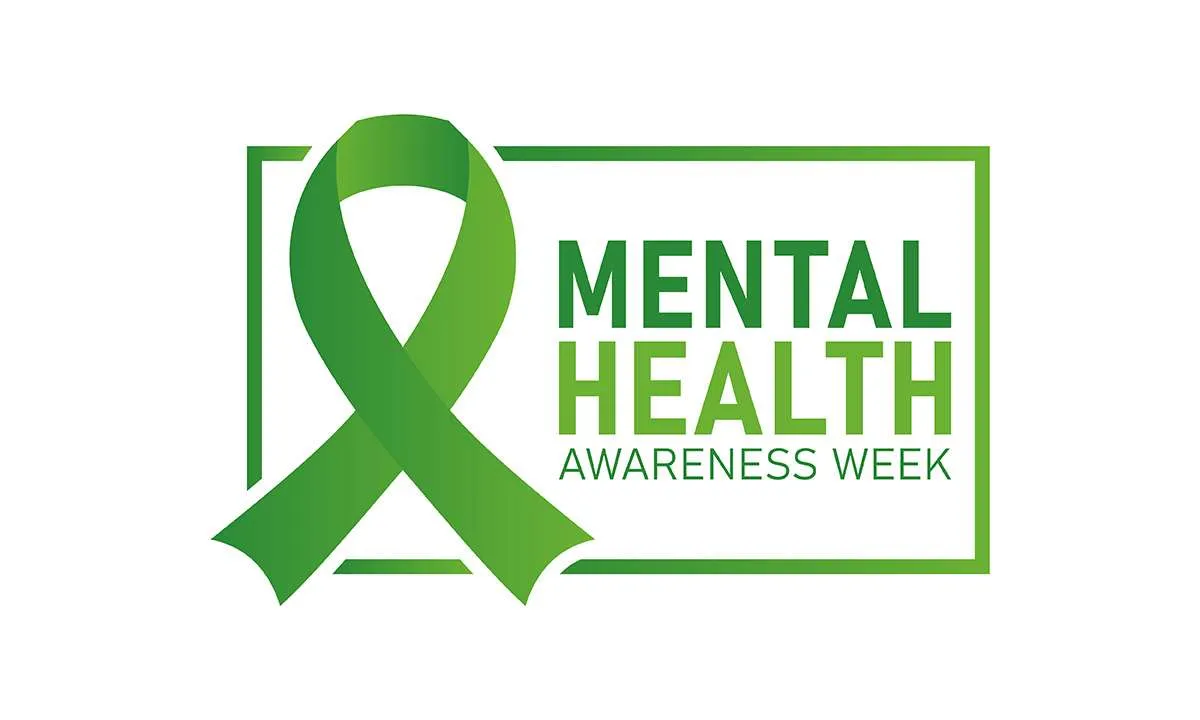 2
Why is it so important?
1 in 4 people will experience a mental health problem in the UK

12.7% of all sickness absence days can be attributed to mental health conditions 

Huge increase in the number of mental health related Employment Tribunal claims
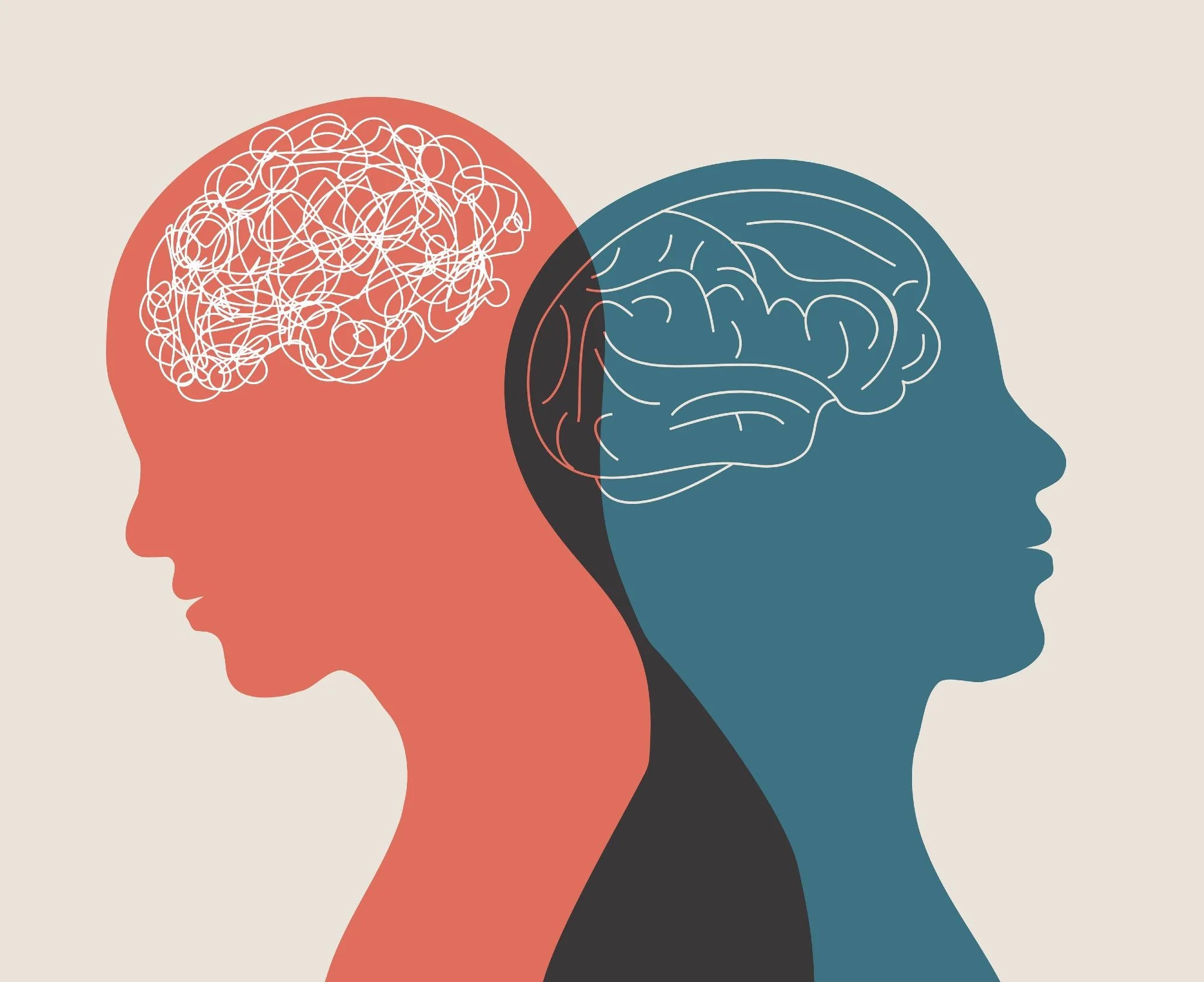 3
Mental health in the workplace and the legal obligations
4
Statutory framework
Health and Safety at Work Act 1974

Management of Health & Safety at Work Regulations 1999

Duty of care

Equality Act 2010
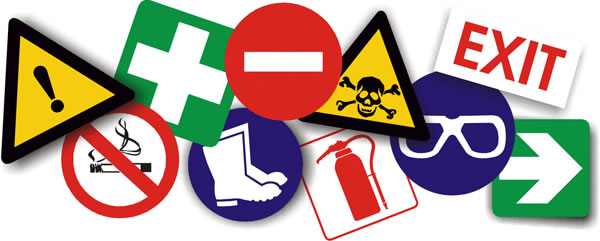 5
When does a mental health condition become a disability?
Equality Act 2010

A physical or mental impairment that has ‘substantial’ and ‘long term’ negative effect on ability to carry out day-to-day activities 

Will depend greatly on the facts
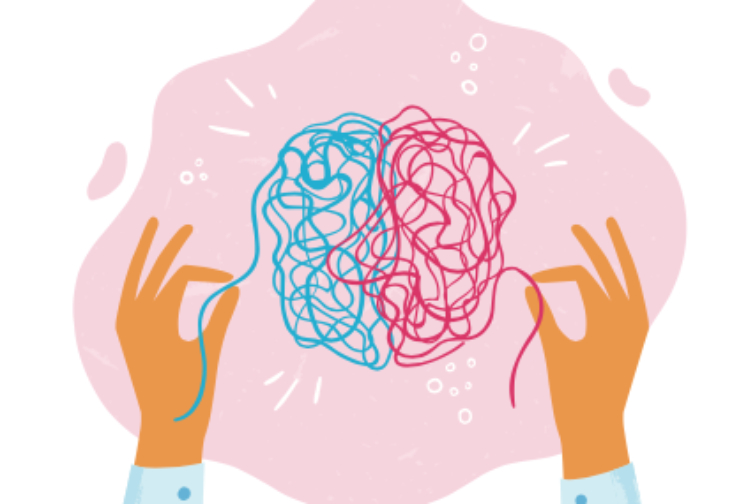 6
Types of disability discrimination
Direct discrimination 
Indirect discrimination 
Harassment 
Victimisation 
Discrimination arising from a disability
Failure to make reasonable adjustments
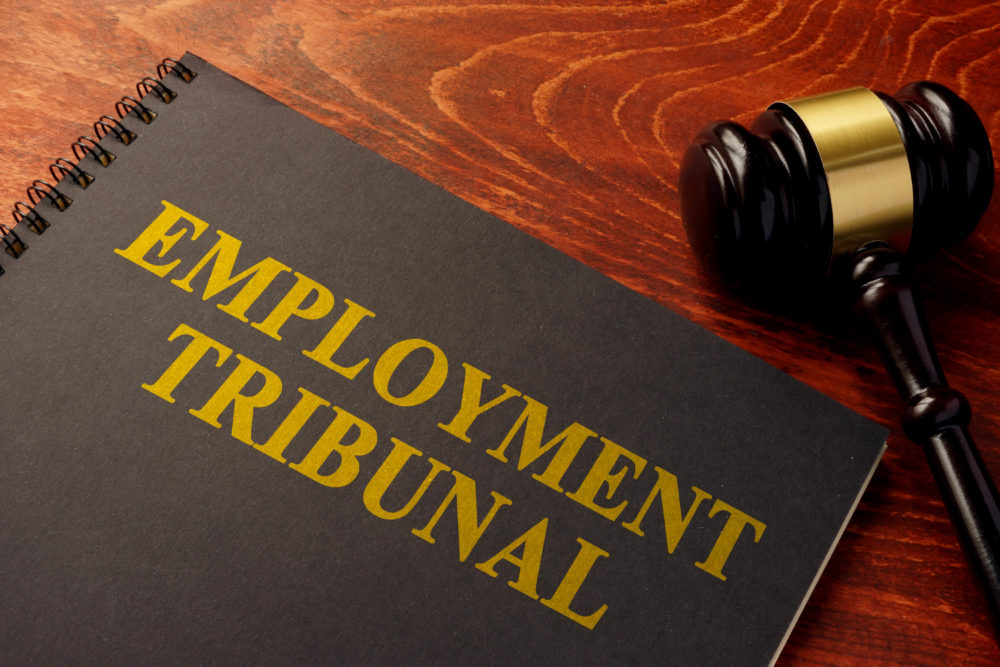 7
Duty to make reasonable adjustments
Duty is triggered if the provision, criterion or practice places employee at substantial disadvantage
Can take a variety of forms (auxiliary aids, specialist equipment or policy
 Flexible/hybrid working 
What is ‘reasonable’?
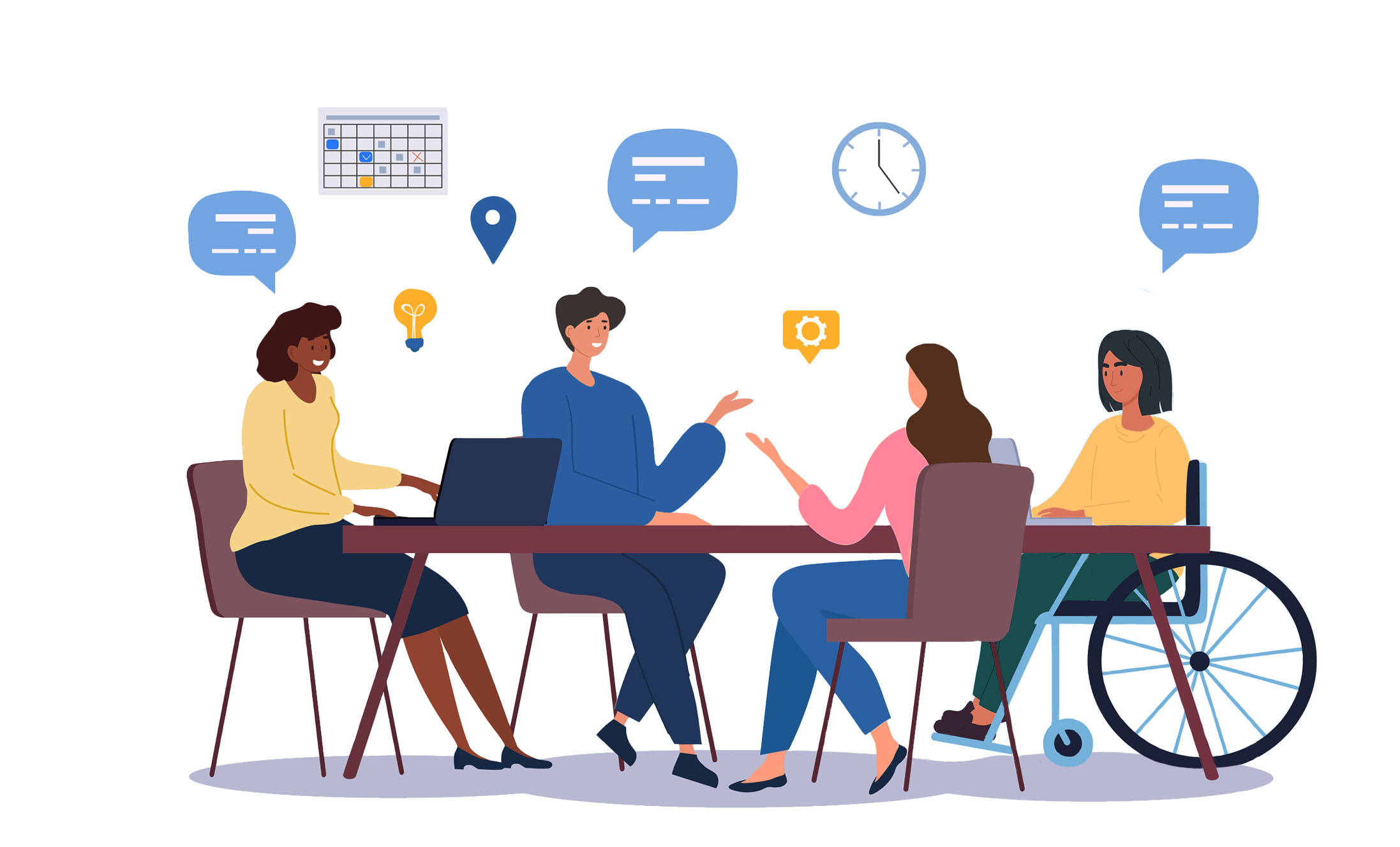 8
Managing mental health in the workplace
9
Mental health related absence
Should be dealt with in the same way absence for a physical health condition would be and the usual requirements such as fit notes still apply
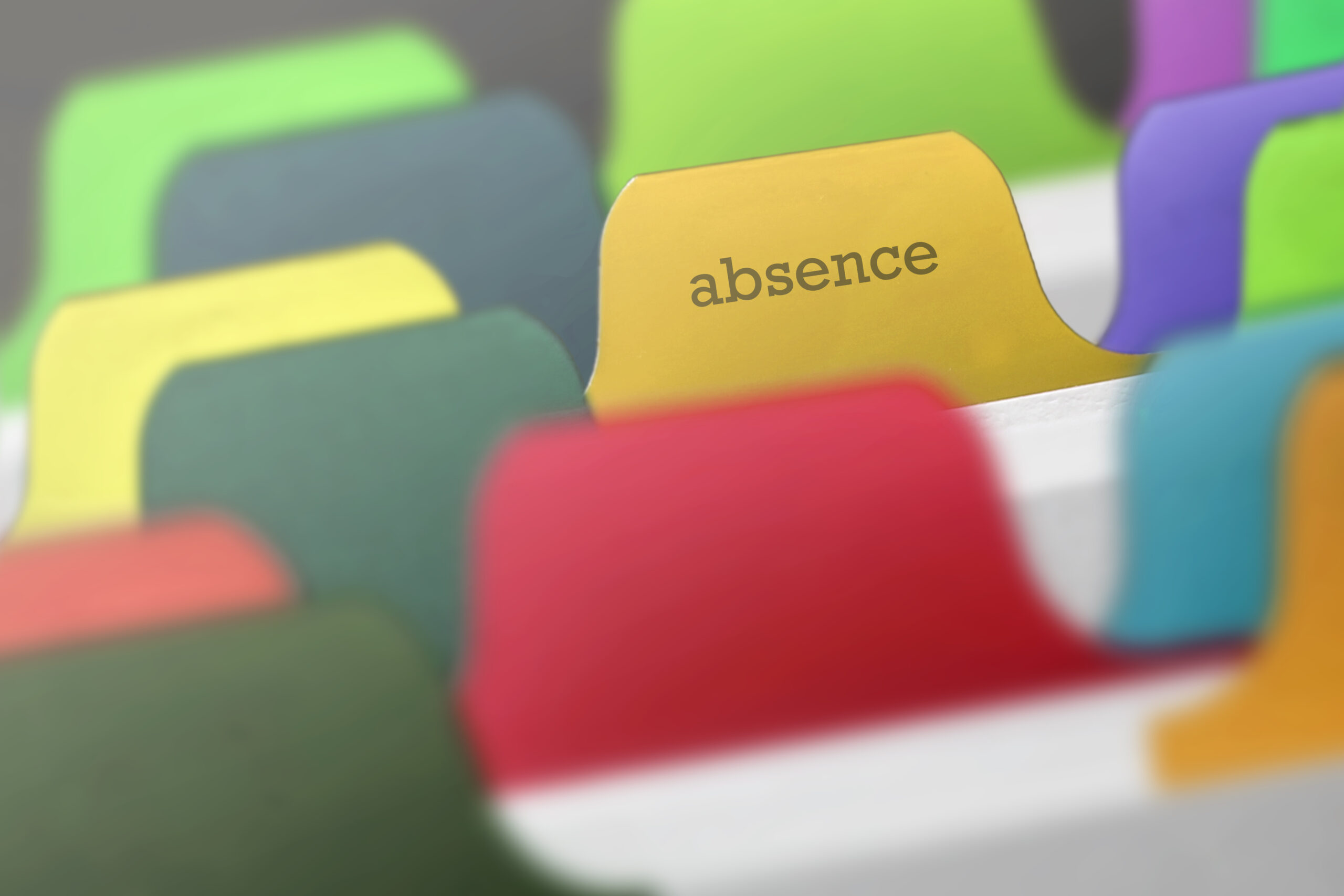 Remember to keep in touch but contact should be guided by the employee
Ultimate aim is to get the employee back to work and ensure they feel comfortable and supported
10
Returning to work
Return to work meetings

Stress risk assessment

Reasonable adjustments 
 
Ongoing support
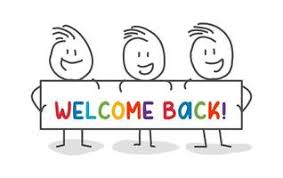 11
What should employers be doing?
Promote culture of care and collaboration 
Mental health first aiders 
Train and support managers 
Educate the whole business 
Employee Assistance Programme 
Policies
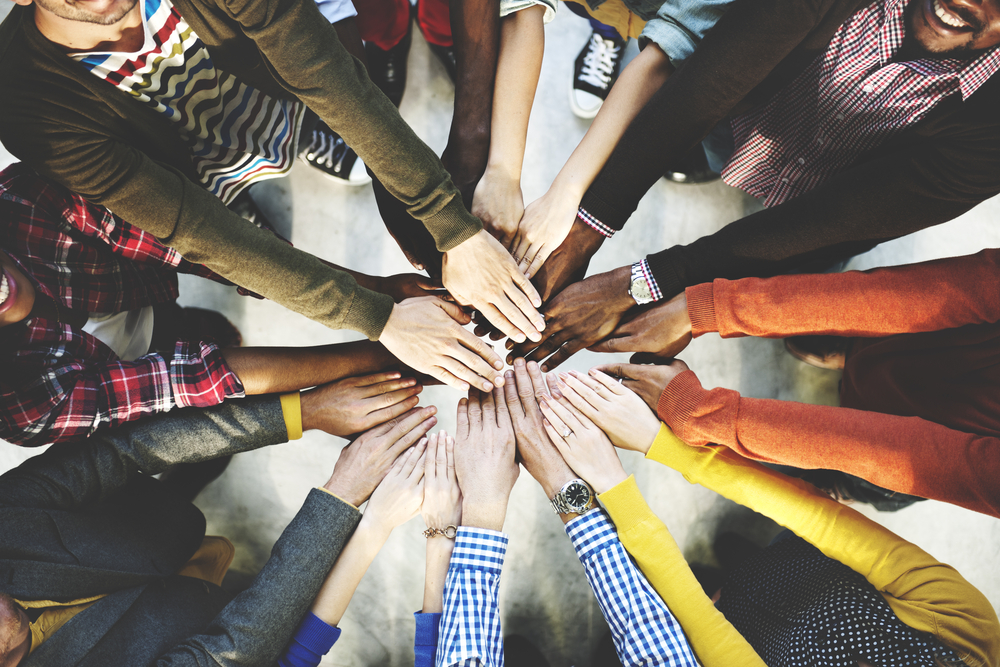 12
Potential changes – what to look out for
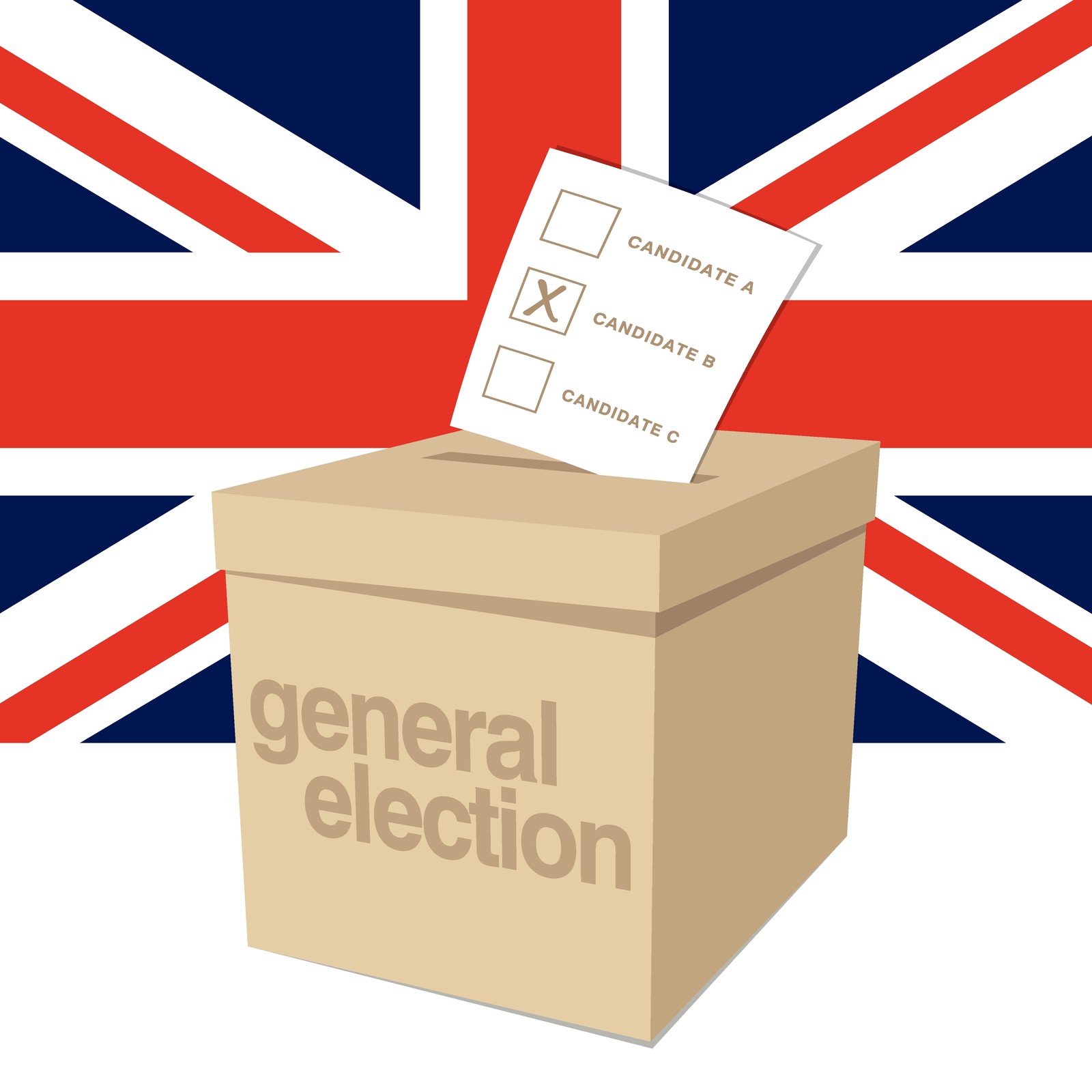 A shift in Government?

Changes to rules around fit notes?
13